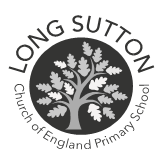 Welcome to Hyde Class!
Year R and Year 1
Love, Courage and Hope
Staff
Monday and Tuesday - Mrs France
Wednesday to Friday - Mrs Maidment
LSA Monday, Tuesday, Thursday and Friday - Mrs Wright 
LSA Wednesday – Mrs Simmons
Mrs Arturi covers the Teachers’ PPA (planning, preparation and assessment) time.
PE days are Monday and Wednesday
Year R/1 Timetable
Reading
Encourage your child to read as often as possible. 10 minutes a day is ideal. Minimum of 4 reads per week. 
If they are too tired to read, hunt for digraphs. These can be found inside your child’s orange record book.
Reading badges are awarded for 50, 100 and 150 reads. Please keep a count of the number of reads your child has done.
Reading can be online (Reading Eggs, Collins Ebook) or ‘real’ books.
Phonics
Year 1 children will have a phonics check in June 2024
Year 1 will have daily phonics lessons
Year 1 need regular practise of their phonic sounds these can be found in their orange record book on the weekly phonics home learning sheets
Spelling – Year 1
Every week, your child will be set a spelling game on Spelling Shed.
Spellings will not be tested, but will be checked and assessed through your child’s ability to use them in their writing and in their daily phonics lesson.
In the main game, children start by seeing and hearing the word before selecting the letters they need from a given selection. As the difficulty increases, the support lessens and children spell the words using a keyboard.
My Maths and Number Bond Pond
Every week a task will be set on the online maths homework site ‘My Maths’. This is to be completed by the following week.
Your child has their individual login details in their orange record book.
Number Bond Pond is our mental maths challenge. 
The number bond set your child is currently on will be highlighted in their orange book and will be tested every Friday in class.
Please practise regularly at home to enable your child to progress up to the next level each week.
Handwriting
Your child has a login to our handwriting scheme Letterjoin in their orange record book.
Letterjoin can be accessed via a tablet or computer.
We use print in Year 1 (no lead in or out).
Feel free to practise handwriting at home with your child using their Letterjoin login.
Learning Gems
Diamond Power


Emerald Power


Sapphire Power



Ruby Power

We use these ‘learning gems’ 
at school to encourage positive 
learning behaviours in the classroom.
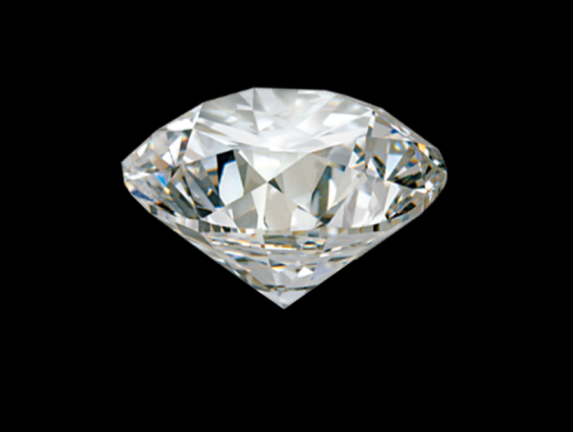 Independence 


Perseverance 



Managing distractions 


Collaboration
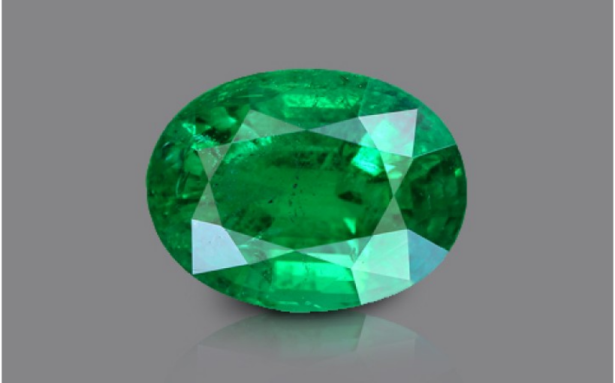 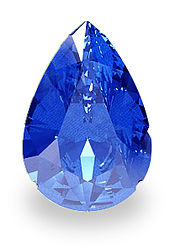 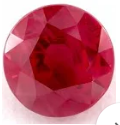 Assessment
Otrack is the assessment system that we use. You will be informed of your child’s progress at several points of the year. It is colour coded:
	Red –Not understood Orange – Has shown some understanding 
	Green – Understood
        Purple – Understood and can apply in other contexts
Year 1 have their phonics screening in June (we will provide more information about this nearer the time)
Every 6 weeks we complete a 1:1 phonics assessment to track how well each child is keeping up with the programme. Children are then put into catch up groups if they need additional help. 

Parents’ evening (usually in the Autumn and Spring term) 
End of year report (Summer term)
Ways to help/Homework
Read little and often at home. Short bursts of 10 minutes a day is ideal. Minimum of 4 reads per week. Please do make time to let your child show off their reading skills by accessing the Collins ebook each week.
Complete weekly number bond pond, My Maths and spelling homework for Year 1. 
Use Letterjoin to practise handwriting and correct number formation.
Maths games - e.g. notice numbers on front doors and add them up, When paying for shopping can you recognise the coins, add up the total? Count forwards and backwards. Count in ones, twos,  fives and tens.
Use the sheets which are stuck into your child’s orange book to support them in their phonics skills and word recognition.
Ensure that your child’s orange book is in school everyday.
If your child brings a snack to school, please ensure that it is healthy – no cakes, crisps or chocolate please.
Concerns
Please speak to class teachers if you have any concerns, the end of the day is best. If you want to get a message to us, email the school office. If something isn’t quite right we’d rather hear about it from you
If we don’t deal with your concern to your satisfaction, please speak to Mrs Inglis
Thank you for your support!
It will be a year of lots of learning and lots of fun! 



Any questions?